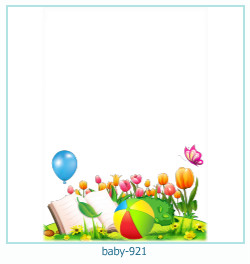 Додавання і віднімання чисел у межах 20
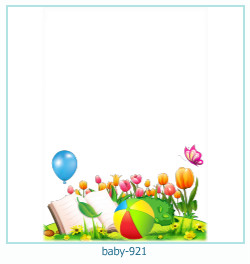 Віднімання в межах 20 без переходу через десяток
14-5                     17-2                       16-4
18-6                       11-1                     19-5
13-3                      12-1                        15-2
18-3                      17-4                       16-1
19-1                      19-6                       19-7
15-5                       15-1                       14-3
17-5                       18-2                       17-1
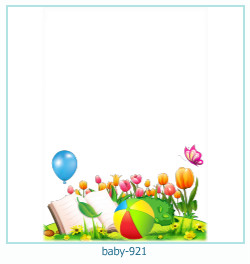 Віднімання в межах 20 з переходом через десяток
11-4            12-3                         18-9
15-6             13-4                        16-7
12-6             11-9                        14-8
20-3             17-9                        15-7
11-6             12-7                        17-9
12-8              17-8                      18-9
13-6               12-9                     14-7
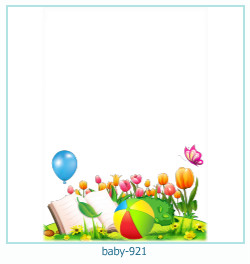 Віднімання чисел у межах 10
4-1                             7-3                          9-2
7-2                             8-5                          6-1
5-4                              7-6                         3-2
7-5                              6-2                          4-2
8-1                              8-6                          9-7
3-1                              7-4                          10-5
10-3                            9-8                           9-5
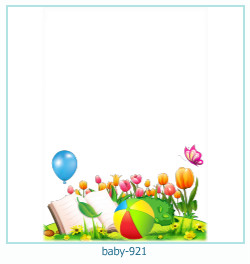 Додавання в межах 20 з переходом через десяток
                            8+4                        6+7                          5+9
                            7+9                         9+2                         8+5
                            7+8                         6+6                        9+6
                            4+9                         3+8                        7+4
                            8+6                         5+7                        4+8
                            3+9                         9+3                        7+7
                            5+6                         7+6                         5+8
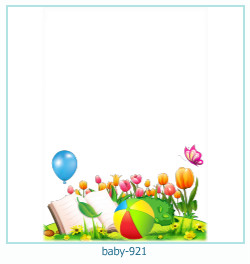 Додавання  чисел у межах 10 
2+3                                 1+4                     3+4
4+1                                 8+2                     7+2
5+2                                 9+1                    6+4
8+1                                 5+3                     7+1
3+3                                 2+6                     1+7
1+6                                 1+4                      3+7
6+3                                 5+1                      4+2
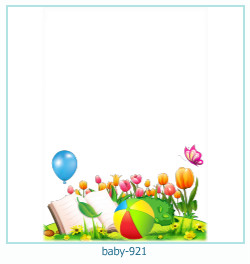 Віднімання в межах 20 без переходу через десяток
14-5                     17-2                       16-4
18-6                       11-1                     19-5
13-3                      12-1                        15-2
18-3                      17-4                       16-1
19-1                      19-6                       19-7
15-5                       15-1                       14-3
17-5                       18-2                       17-1